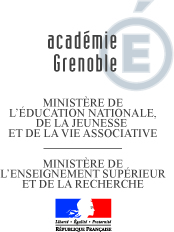 LE BREVET DE TECHNICIEN SUPÉRIEURTOURISME Lycée Lesdiguières Grenoble
Journée de formation académique
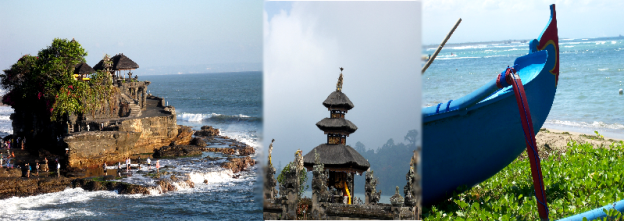 25/04/2012
Lycée Lesdiguières Grenoble
Photos G. Bégards
Qu’est-ce qu’un référentiel de BTS ?
Un ensemble de documents formant un tout
25/04/2012
Lycée Lesdiguières Grenoble
D’un point de vue juridique
C’est un arrêté signé par le ministre de l’enseignement supérieur
Il regroupe plusieurs annexes qui toutes ont leur utilité :
Référentiel du diplôme
Modalités d’acquisition de la professionnalité
Grille horaire
Règlement d’examen
Définition des épreuves
Tableau de correspondances
25/04/2012
Lycée Lesdiguières Grenoble
Le référentiel du diplôme
25/04/2012
Lycée Lesdiguières Grenoble
Le référentiel du diplôme
25/04/2012
Lycée Lesdiguières Grenoble
CHAMP D’ACTIVITÉ
Les métiers visés sont diversifiés et aux statuts hétérogènes. 
Ceux qui les exercent sont généralement des salariés mais peuvent aussi être des indépendants voire des travailleurs en “ multi-activité ” c’est-à-dire en relation avec plusieurs employeurs. Ils exercent, en fonction de leur expérience et des opportunités, à différents niveaux de responsabilité.
Le titulaire du BTS Tourisme est un professionnel pouvant :
 informer et conseiller les clients français et étrangers sur des prestations relevant du domaine du tourisme ;
 finaliser la vente de ces prestations touristiques et assurer le suivi commercial ;
 créer et promouvoir des produits touristiques ;
 accueillir et accompagner des touristes ;
 collecter, traiter et diffuser l’information en lien avec le secteur du tourisme.
25/04/2012
Lycée Lesdiguières Grenoble
Les organisations concernées…
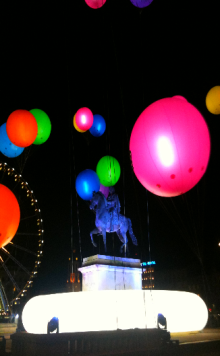 Les employeurs potentiels peuvent être classés en quatre groupes :
1 . les entreprises de tourisme telles que les agences de voyages (réceptives et distributrices), les tours opérateurs, les plateaux d’affaires, les centrales de réservation, les structures de tourisme associatif, les bureaux d’escale de croisiéristes ; on peut ajouter dans cette catégorie, pour une partie significative de leurs activités, les parcs d’attraction et sites de loisirs, les loueurs de véhicules de tourisme ou de loisirs, les entreprises spécialisées dans la vente de coffrets cadeaux (tourisme ou loisirs).
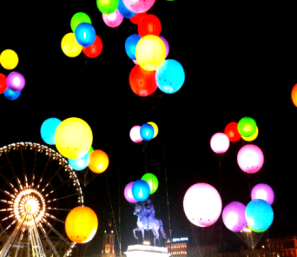 25/04/2012
Lycée Lesdiguières Grenoble
…Les organisations concernées.
2.  Les organismes de tourisme territoriaux liés à des institutions locales, régionales, voire nationales ou internationales telles que les offices de tourisme, les comités départementaux et régionaux du tourisme, les parcs naturels, les sociétés d’économie mixte dans le secteur du tourisme, les associations de développement patrimonial ou touristique (écomusées, routes touristiques,…) ;
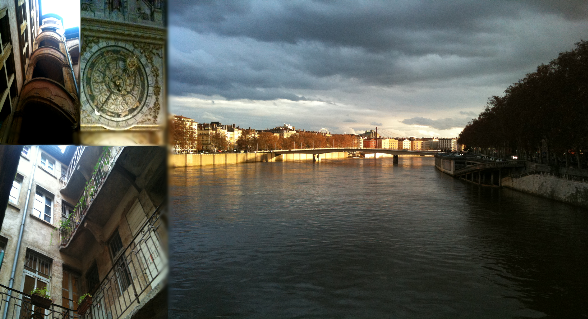 25/04/2012
Lycée Lesdiguières Grenoble
….Les organisations concernées
3. Les entreprises de transport de personnes pour une partie de leur activité, telles que les autocaristes, les compagnies aériennes, les gestionnaires des aéroports, les transporteurs maritimes et fluviaux, les croisiéristes, les gestionnaires de ports de croisière ou de plaisance, les gestionnaires de télécabines, les transporteurs ferroviaires.
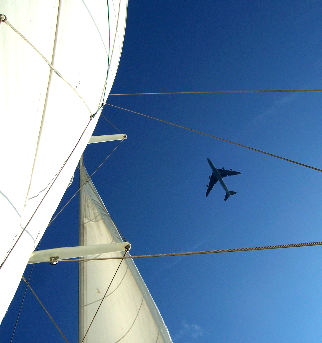 25/04/2012
Lycée Lesdiguières Grenoble
….Les organisations concernées
4. Les entreprises d’hébergement pour une partie de leur activité, telles que les clubs et villages vacances, l’hôtellerie de plein air, les résidences de tourisme social, les chaînes hôtelières (partie activités touristiques), les centres de congrès et d’affaires.
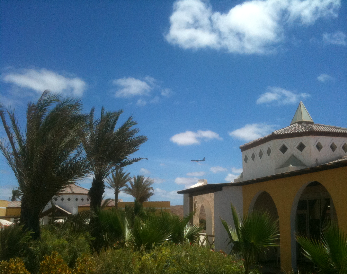 25/04/2012
Lycée Lesdiguières Grenoble
Les emplois concernés…
Les emplois liés à l’offre de destinations :
Conseiller voyages, forfaitiste, conseiller billetterie, agent réceptif, agent d’escale, guide accompagnateur, agent d'exploitation (ou de planning), délégué réceptif (ou correspondant local), gestionnaire des allotements terrestres, gestionnaire aérien, chargé de marketing, commercial, chargé de qualité/SAV.

Les emplois liés à la conception de l’offre par les organismes de tourisme liés à un territoire : animateur de tourisme local, chargé de promotion du tourisme local, agent de développement touristique, médiateur culturel.
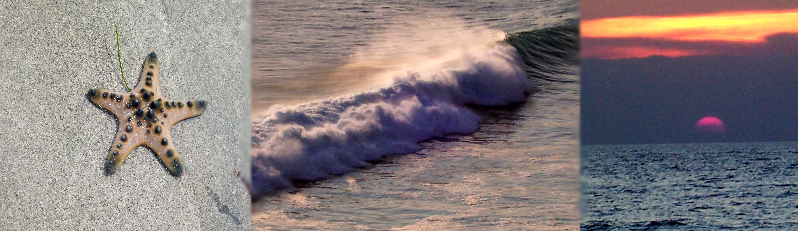 25/04/2012
Lycée Lesdiguières Grenoble
Les emplois liés à l’hébergement, aux déplacements touristiques et à l’accueil sur des sites de loisirs : agent de vente et de réservation, gestionnaire d’équipement ou de site, responsable animation et/ou d’accueil.
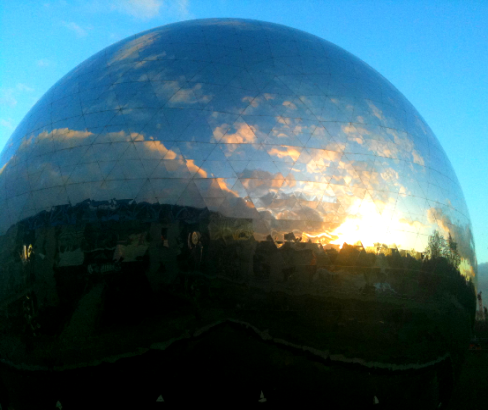 25/04/2012
Lycée Lesdiguières Grenoble
Les 4 grandes fonctions du BTS tourisme
25/04/2012
Lycée Lesdiguières Grenoble
Le référentiel du diplôme
25/04/2012
Lycée Lesdiguières Grenoble
Savoirs associés
FONCTION 1 :  ACCUEIL, VENTE ET SUIVI DE CLIENTÈLE EN LANGUE FRANÇAISE ET EN LANGUES ÉTRANGÈRES
RÉFÉRENTIEL DE  CERTIFICATION
25/04/2012
Lycée Lesdiguières Grenoble
Principe d’écriture
Architecture des enseignements de première année
Permet une première spécialisation fonctionnelle et/ou sectorielle
25/04/2012
Lycée Lesdiguières Grenoble
Architecture des enseignements de seconde année
Tronc
commun
Dominante à choisir
Poursuite de la spécialisation
25/04/2012
Lycée Lesdiguières Grenoble
HORAIRE EN FORMATION INITIALE SOUS STATUT SCOLAIRE
(1) Les langues vivantes concernées sont, au choix du candidat, une des langues suivantes : allemand, arabe, chinois, espagnol, hébreu, italien, japonais, portugais, russe.
 (2) 2 h élèves hebdomadaires d'ateliers de professionnalisation sont en co-enseignement (soit 4 h professeurs). 
 (3) La langue vivante étrangère facultative est obligatoirement différente de l’anglais et de la langue B.